Francie
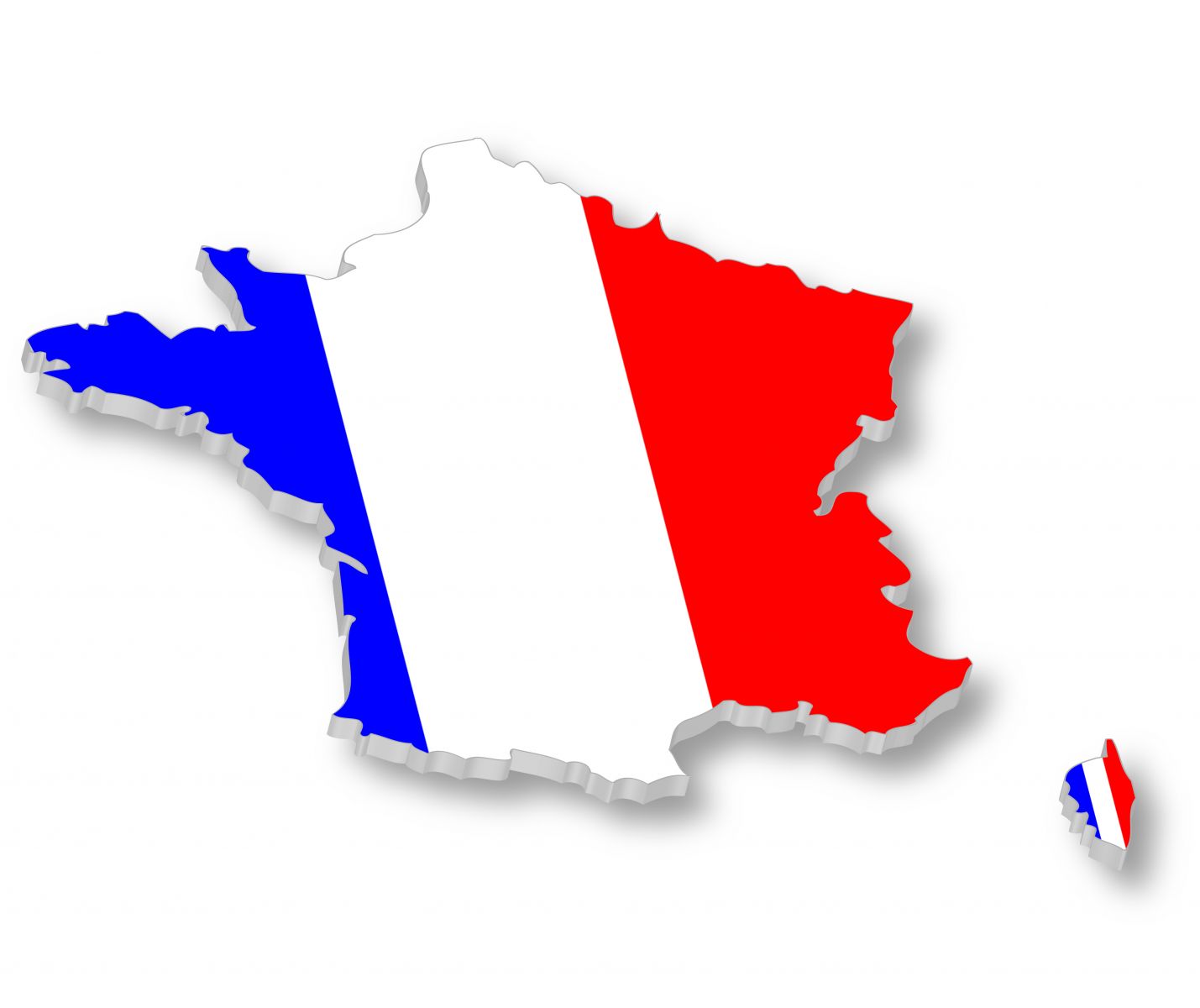 Forma státu
První republika – 22.9. 1772
Druhá republika –  1848 až 1852
Třetí republika – 1870 
Čtvrtá republika – 1946 až 1958
Pátá republika – od 5.10. 1958 do dnes
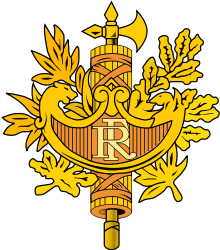 Státní symboly
Vlajka
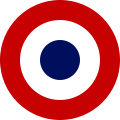 Státní znak Francie
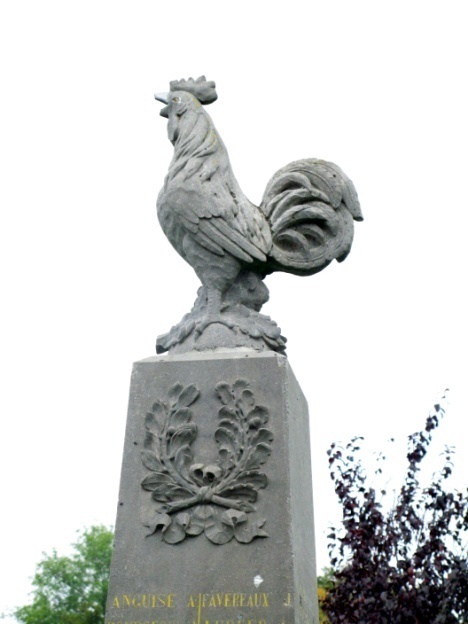 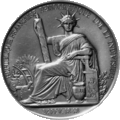 Kokarda
Gálský kohout
Velká francouzská pečeť
Hymna
Marseillaisa – Claude Joseph Rouget de Lisle
Hymna
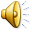 Vláda
Vláda (cabinet, gouvernement) je přímo odpovědna parlamentu v otázkách správy a armády.
Současný Premiér – Manuel Valls
Pluralitní republika prezidentského  typu s dvoukomorovým parlamentem.
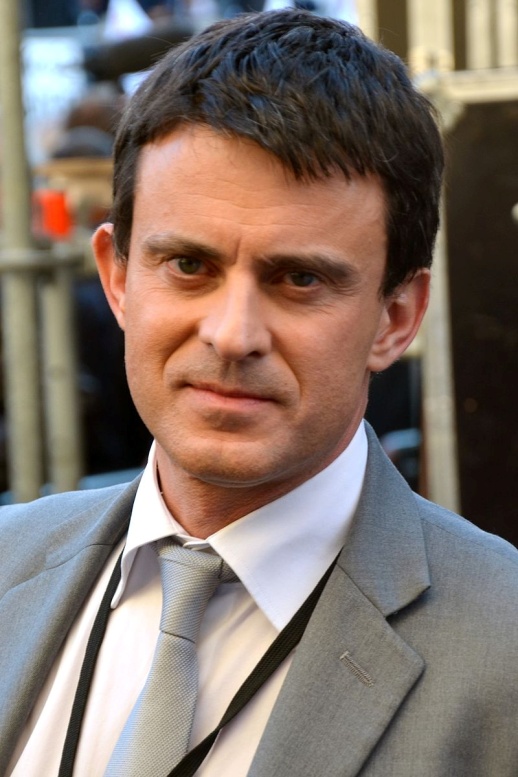 Prezident
Součastný prezident-François Hollande
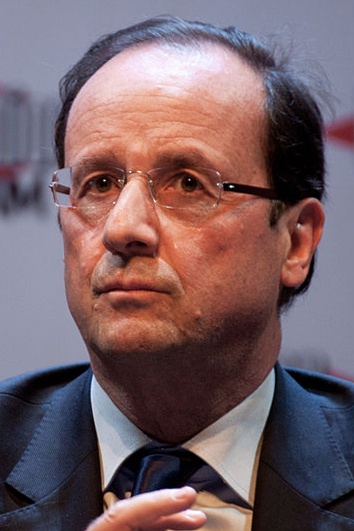 Armáda
Úředním představitelem francouzské armády je prezident republiky v roli Chef des Armées - hlavního velitele Francouzské armády.
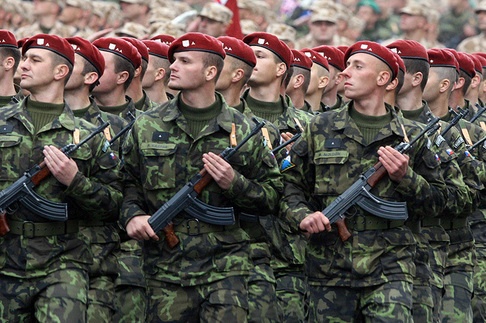 Deklarace práv člověka a občana
Administrativní členění
Francie se skládá z 26 regionů. V evropské části Francie se nachází 21 z nich + Korsika, další 4 jsou samostatná zámořská území.
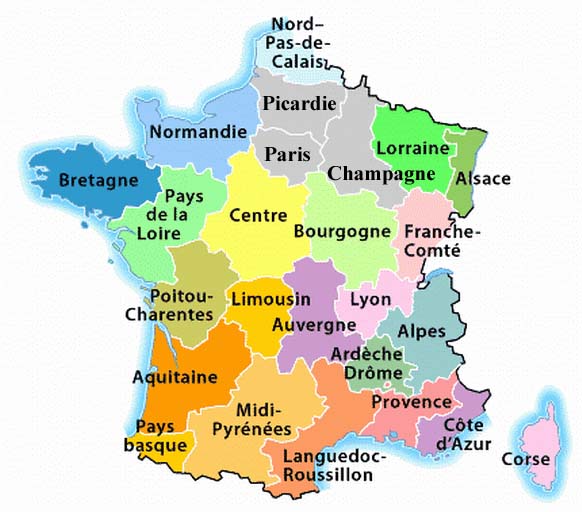 Francouzké kolonie
Francie získávala první kolonie na počátku 17 století, postupem času se stala jednou z rozhodujících světových koloniálních velmocí; v 19. a 20. století měla po Velké Britániine nejrozsáhlejší koloniální říši.
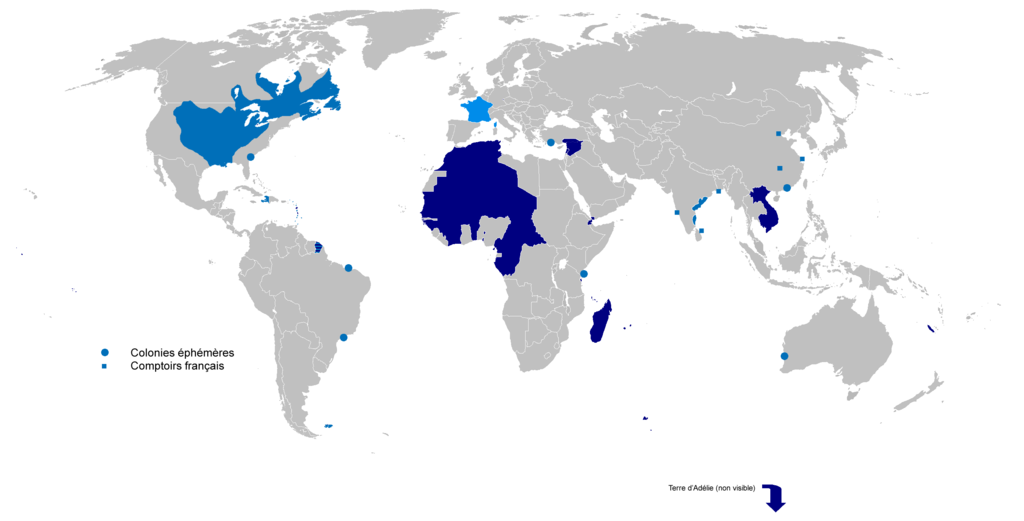 Guadeloupe a Martiniqu
se nachází v souostroví Malých Antil
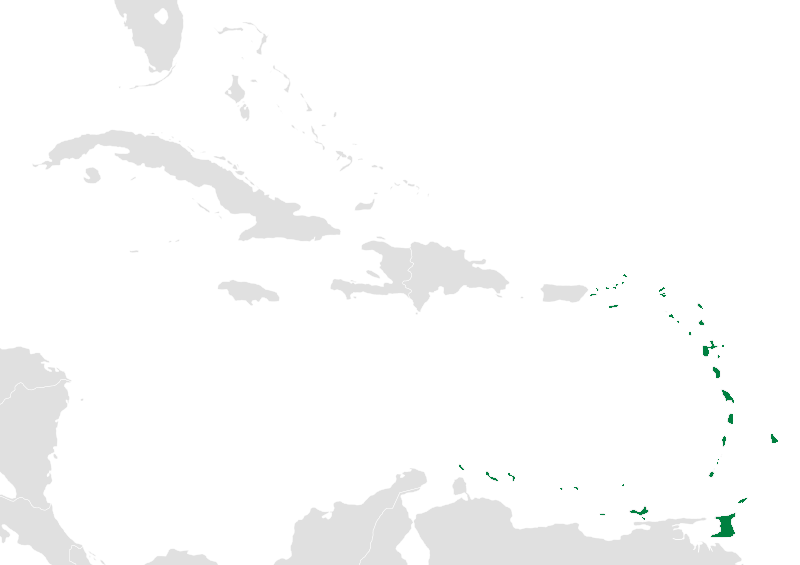 Francouzská Guyana
se nachází v Jižní Americe
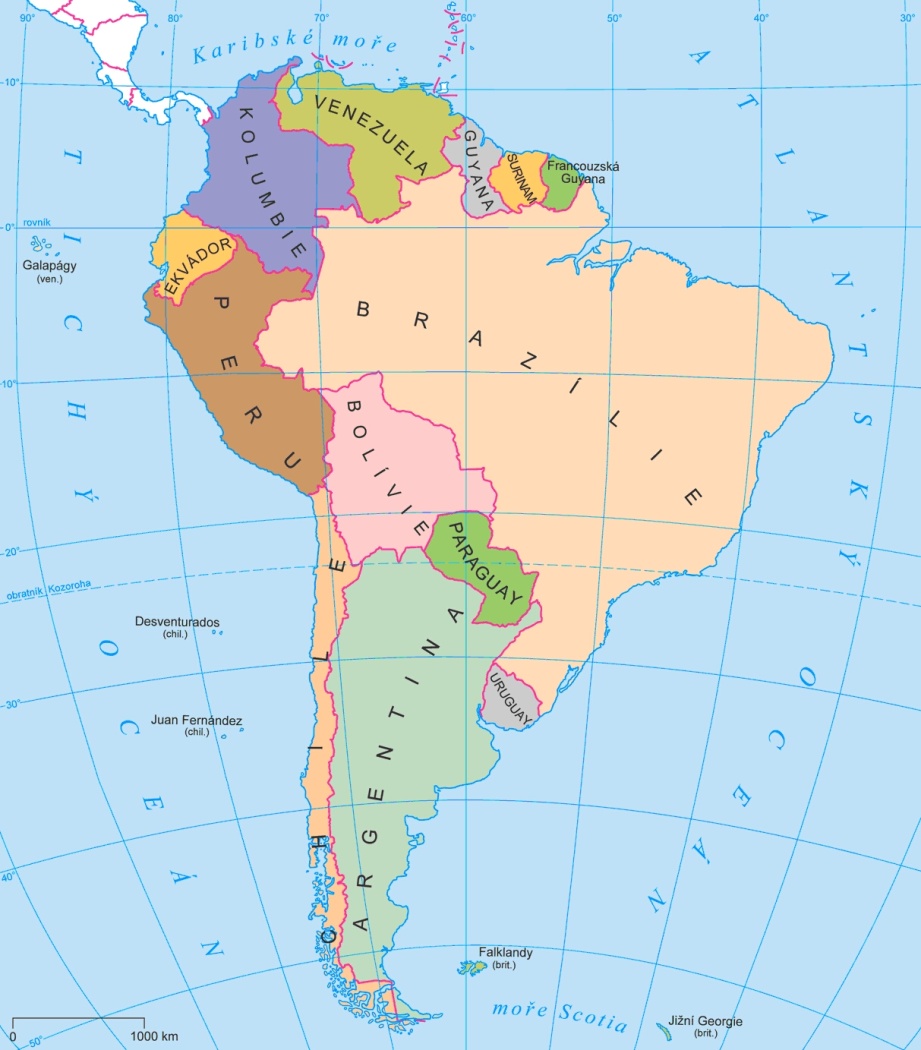 Réunion
se nachází východně od Afriky
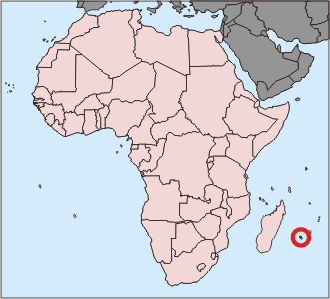 Tvůrci a stránky
Vojtěch Tichý a Ivan Fabiánek
Stránky - https://cs.wikipedia.org
                      http://www.ontola.com
                      https://www.google.cz/pictures